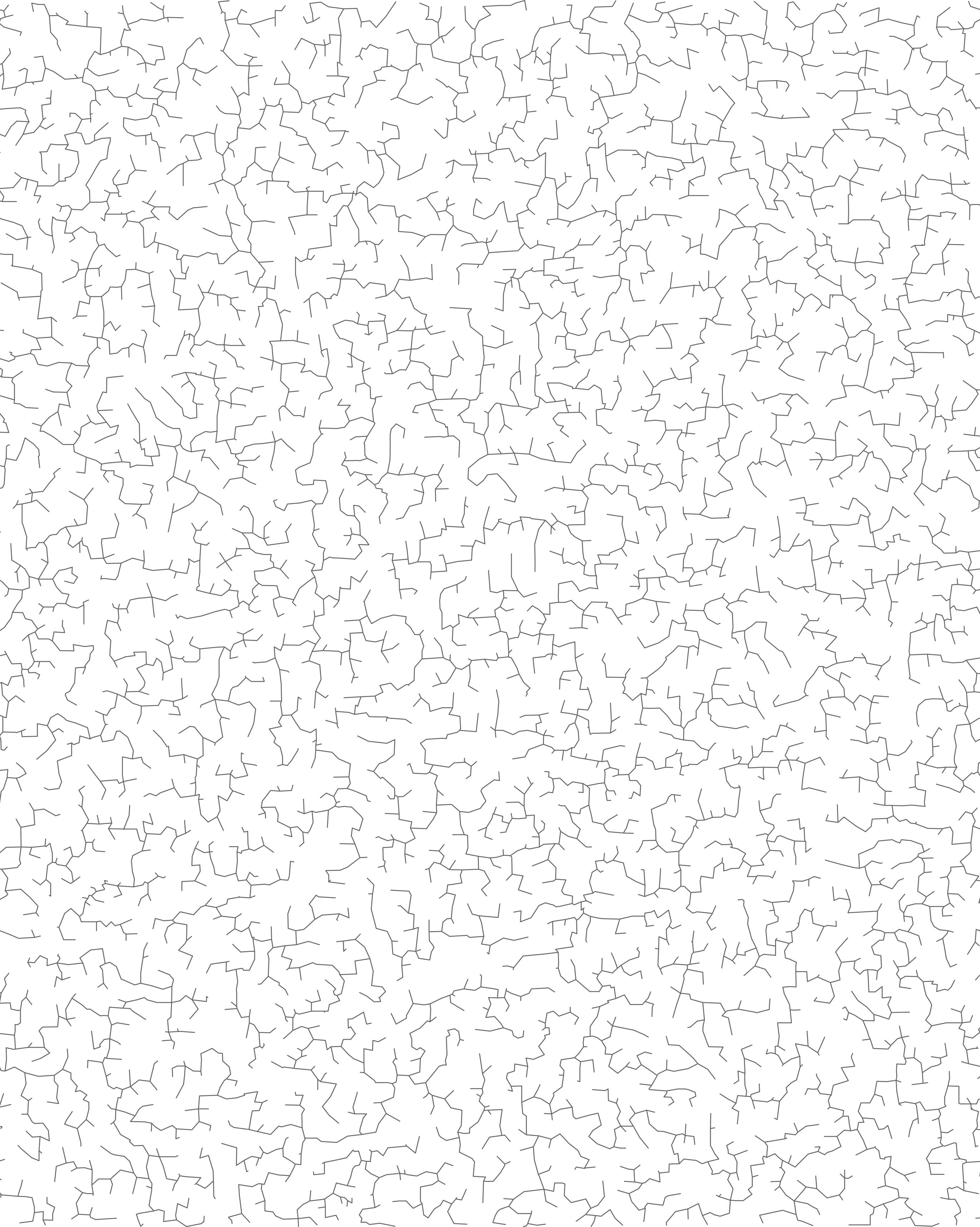 Algorithms
Robert Sedgewick  |  Kevin Wayne
3.4  Linear Probing Demo
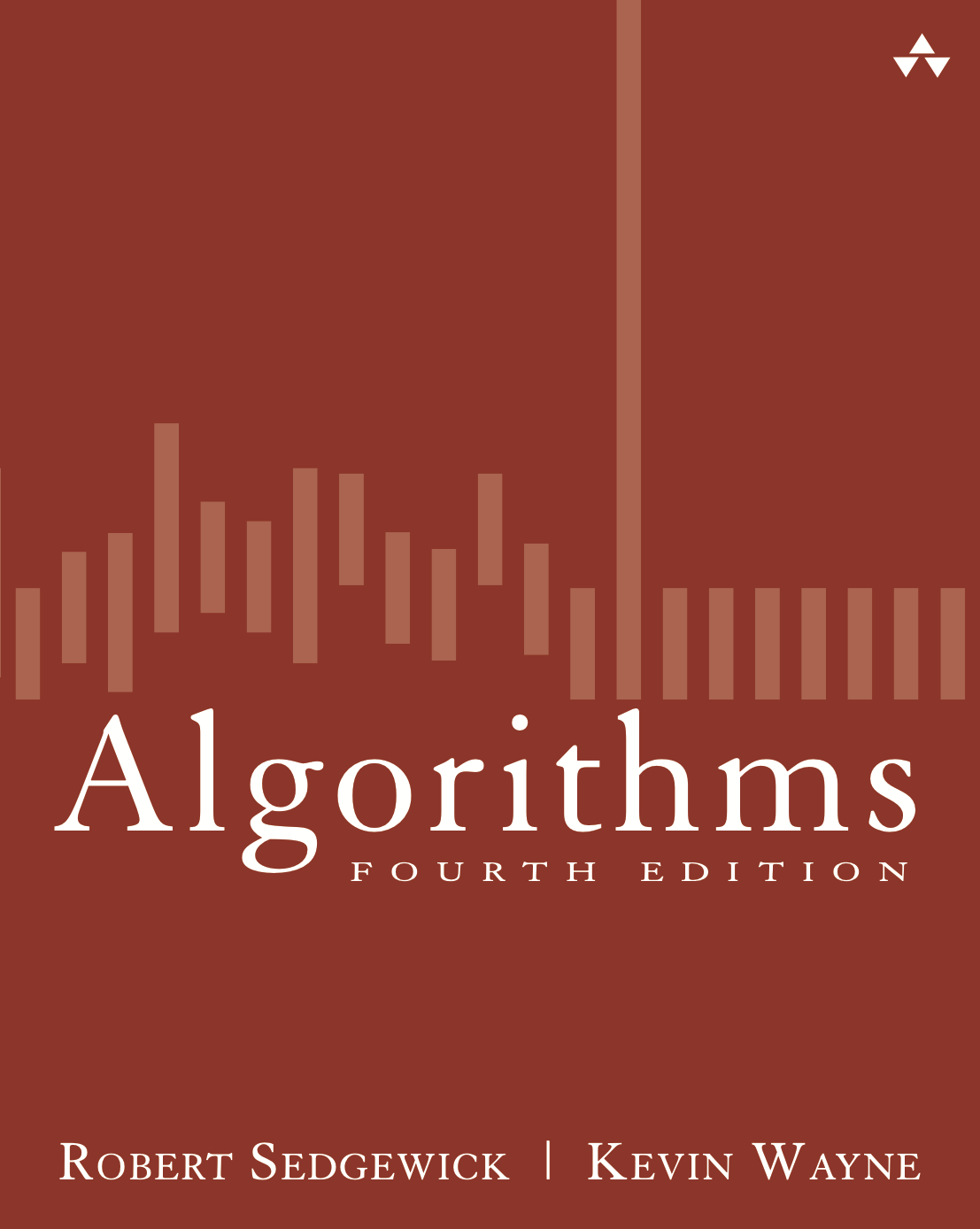 http://algs4.cs.princeton.edu
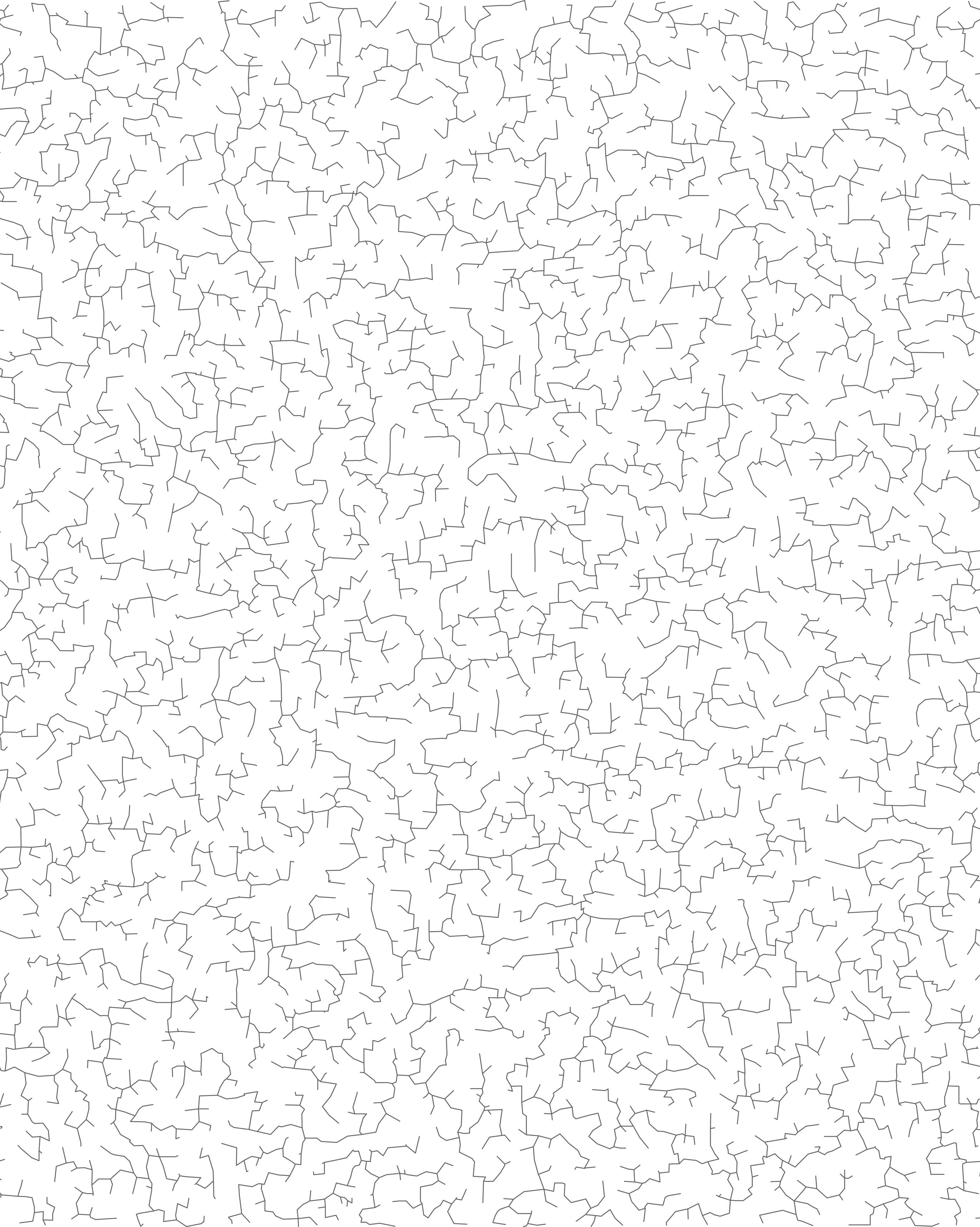 3.4  Linear Probing Demo
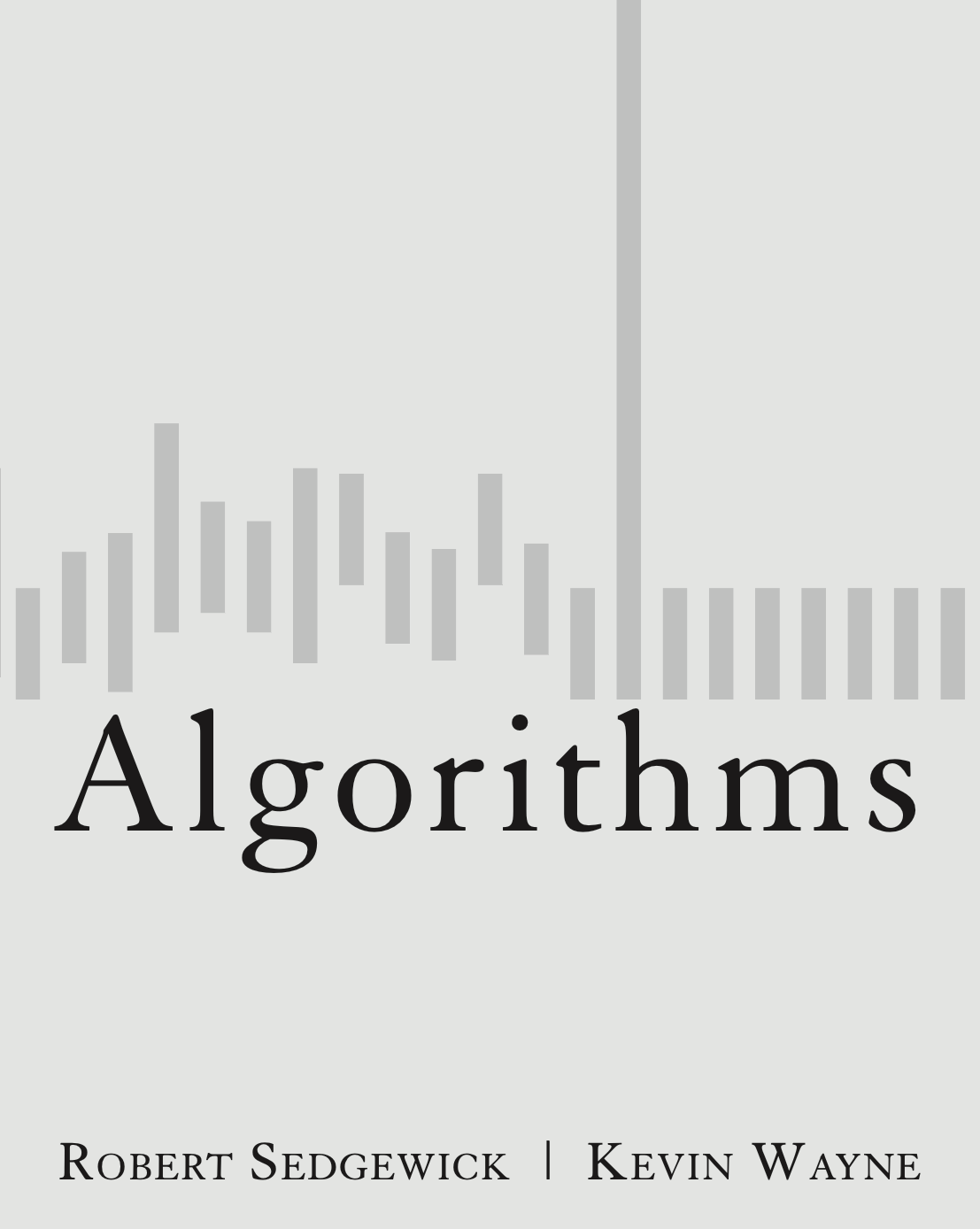 insert
search
http://algs4.cs.princeton.edu
Linear-probing hash table demo:  insert
Hash.  Map key to integer i between 0 and M-1.
Insert.  Put at table index i if free; if not try i+1, i+2, etc.
insert
hash(S) = 6
S
0
1
2
3
4
5
6
7
8
9
10
11
12
13
14
15
st[]
M = 16
Linear-probing hash table demo:  insert
Hash.  Map key to integer i between 0 and M-1.
Insert.  Put at table index i if free; if not try i+1, i+2, etc.
S
insert
hash(S) = 6
0
1
2
3
4
5
6
7
8
9
10
11
12
13
14
15
st[]
S
M = 16
Linear-probing hash table demo:  insert
Hash.  Map key to integer i between 0 and M-1.
Insert.  Put at table index i if free; if not try i+1, i+2, etc.
S
insert
hash(S) = 6
0
1
2
3
4
5
6
7
8
9
10
11
12
13
14
15
S
st[]
M = 16
Linear-probing hash table demo:  insert
Hash.  Map key to integer i between 0 and M-1.
Insert.  Put at table index i if free; if not try i+1, i+2, etc.
E
insert
hash(E) = 10
0
1
2
3
4
5
6
7
8
9
10
11
12
13
14
15
S
st[]
M = 16
Linear-probing hash table demo:  insert
Hash.  Map key to integer i between 0 and M-1.
Insert.  Put at table index i if free; if not try i+1, i+2, etc.
E
insert
hash(E) = 10
0
1
2
3
4
5
6
7
8
9
10
11
12
13
14
15
S
st[]
E
M = 16
Linear-probing hash table demo:  insert
Hash.  Map key to integer i between 0 and M-1.
Insert.  Put at table index i if free; if not try i+1, i+2, etc.
E
insert
hash(E) = 10
0
1
2
3
4
5
6
7
8
9
10
11
12
13
14
15
S
E
st[]
M = 16
Linear-probing hash table demo:  insert
Hash.  Map key to integer i between 0 and M-1.
Insert.  Put at table index i if free; if not try i+1, i+2, etc.
A
insert
hash(A) = 4
0
1
2
3
4
5
6
7
8
9
10
11
12
13
14
15
S
E
st[]
M = 16
Linear-probing hash table demo:  insert
Hash.  Map key to integer i between 0 and M-1.
Insert.  Put at table index i if free; if not try i+1, i+2, etc.
A
insert
hash(A) = 4
0
1
2
3
4
5
6
7
8
9
10
11
12
13
14
15
S
E
st[]
A
M = 16
Linear-probing hash table demo:  insert
Hash.  Map key to integer i between 0 and M-1.
Insert.  Put at table index i if free; if not try i+1, i+2, etc.
A
insert
hash(A) = 4
0
1
2
3
4
5
6
7
8
9
10
11
12
13
14
15
A
S
E
st[]
M = 16
Linear-probing hash table demo:  insert
Hash.  Map key to integer i between 0 and M-1.
Insert.  Put at table index i if free; if not try i+1, i+2, etc.
R
insert
hash(R) = 14
0
1
2
3
4
5
6
7
8
9
10
11
12
13
14
15
A
S
E
st[]
M = 16
Linear-probing hash table demo:  insert
Hash.  Map key to integer i between 0 and M-1.
Insert.  Put at table index i if free; if not try i+1, i+2, etc.
R
insert
hash(R) = 14
0
1
2
3
4
5
6
7
8
9
10
11
12
13
14
15
A
S
E
st[]
R
M = 16
Linear-probing hash table demo:  insert
Hash.  Map key to integer i between 0 and M-1.
Insert.  Put at table index i if free; if not try i+1, i+2, etc.
R
insert
hash(R) = 14
0
1
2
3
4
5
6
7
8
9
10
11
12
13
14
15
A
S
E
R
st[]
M = 16
Linear-probing hash table demo:  insert
Hash.  Map key to integer i between 0 and M-1.
Insert.  Put at table index i if free; if not try i+1, i+2, etc.
C
insert
hash(C) = 5
0
1
2
3
4
5
6
7
8
9
10
11
12
13
14
15
A
S
E
R
st[]
M = 16
Linear-probing hash table demo:  insert
Hash.  Map key to integer i between 0 and M-1.
Insert.  Put at table index i if free; if not try i+1, i+2, etc.
C
insert
hash(C) = 5
0
1
2
3
4
5
6
7
8
9
10
11
12
13
14
15
A
S
E
R
st[]
C
M = 16
Linear-probing hash table demo:  insert
Hash.  Map key to integer i between 0 and M-1.
Insert.  Put at table index i if free; if not try i+1, i+2, etc.
C
insert
hash(C) = 5
0
1
2
3
4
5
6
7
8
9
10
11
12
13
14
15
A
C
S
E
R
st[]
M = 16
Linear-probing hash table demo:  insert
Hash.  Map key to integer i between 0 and M-1.
Insert.  Put at table index i if free; if not try i+1, i+2, etc.
H
insert
hash(H) = 4
0
1
2
3
4
5
6
7
8
9
10
11
12
13
14
15
A
C
S
E
R
st[]
M = 16
Linear-probing hash table demo:  insert
Hash.  Map key to integer i between 0 and M-1.
Insert.  Put at table index i if free; if not try i+1, i+2, etc.
H
insert
hash(H) = 4
0
1
2
3
4
5
6
7
8
9
10
11
12
13
14
15
A
C
S
E
R
st[]
H
M = 16
Linear-probing hash table demo:  insert
Hash.  Map key to integer i between 0 and M-1.
Insert.  Put at table index i if free; if not try i+1, i+2, etc.
H
insert
hash(H) = 4
0
1
2
3
4
5
6
7
8
9
10
11
12
13
14
15
A
C
S
E
R
st[]
H
M = 16
Linear-probing hash table demo:  insert
Hash.  Map key to integer i between 0 and M-1.
Insert.  Put at table index i if free; if not try i+1, i+2, etc.
H
insert
hash(H) = 4
0
1
2
3
4
5
6
7
8
9
10
11
12
13
14
15
A
C
S
E
R
st[]
H
M = 16
Linear-probing hash table demo:  insert
Hash.  Map key to integer i between 0 and M-1.
Insert.  Put at table index i if free; if not try i+1, i+2, etc.
H
insert
hash(H) = 4
0
1
2
3
4
5
6
7
8
9
10
11
12
13
14
15
A
C
S
E
R
st[]
H
M = 16
Linear-probing hash table demo:  insert
Hash.  Map key to integer i between 0 and M-1.
Insert.  Put at table index i if free; if not try i+1, i+2, etc.
H
insert
hash(H) = 4
0
1
2
3
4
5
6
7
8
9
10
11
12
13
14
15
A
C
S
H
E
R
st[]
M = 16
Linear-probing hash table demo:  insert
Hash.  Map key to integer i between 0 and M-1.
Insert.  Put at table index i if free; if not try i+1, i+2, etc.
X
insert
hash(X) = 15
0
1
2
3
4
5
6
7
8
9
10
11
12
13
14
15
A
C
S
H
E
R
st[]
M = 16
Linear-probing hash table demo:  insert
Hash.  Map key to integer i between 0 and M-1.
Insert.  Put at table index i if free; if not try i+1, i+2, etc.
X
insert
hash(X) = 15
0
1
2
3
4
5
6
7
8
9
10
11
12
13
14
15
A
C
S
H
E
R
st[]
X
M = 16
Linear-probing hash table demo:  insert
Hash.  Map key to integer i between 0 and M-1.
Insert.  Put at table index i if free; if not try i+1, i+2, etc.
X
insert
hash(X) = 15
0
1
2
3
4
5
6
7
8
9
10
11
12
13
14
15
A
C
S
H
E
R
X
st[]
M = 16
Linear-probing hash table demo:  insert
Hash.  Map key to integer i between 0 and M-1.
Insert.  Put at table index i if free; if not try i+1, i+2, etc.
M
insert
hash(M) = 1
0
1
2
3
4
5
6
7
8
9
10
11
12
13
14
15
A
C
S
H
E
R
X
st[]
M = 16
Linear-probing hash table demo:  insert
Hash.  Map key to integer i between 0 and M-1.
Insert.  Put at table index i if free; if not try i+1, i+2, etc.
M
insert
hash(M) = 1
0
1
2
3
4
5
6
7
8
9
10
11
12
13
14
15
A
C
S
H
E
R
X
st[]
M
M = 16
Linear-probing hash table demo:  insert
Hash.  Map key to integer i between 0 and M-1.
Insert.  Put at table index i if free; if not try i+1, i+2, etc.
insert
hash(M) = 1
M
0
1
2
3
4
5
6
7
8
9
10
11
12
13
14
15
M
A
C
S
H
E
R
X
st[]
M = 16
Linear-probing hash table demo:  insert
Hash.  Map key to integer i between 0 and M-1.
Insert.  Put at table index i if free; if not try i+1, i+2, etc.
P
insert
hash(P) = 14
0
1
2
3
4
5
6
7
8
9
10
11
12
13
14
15
M
A
C
S
H
E
R
X
st[]
M = 16
Linear-probing hash table demo:  insert
Hash.  Map key to integer i between 0 and M-1.
Insert.  Put at table index i if free; if not try i+1, i+2, etc.
P
insert
hash(P) = 14
0
1
2
3
4
5
6
7
8
9
10
11
12
13
14
15
M
A
C
S
H
E
R
X
st[]
P
M = 16
Linear-probing hash table demo:  insert
Hash.  Map key to integer i between 0 and M-1.
Insert.  Put at table index i if free; if not try i+1, i+2, etc.
P
insert
hash(P) = 14
0
1
2
3
4
5
6
7
8
9
10
11
12
13
14
15
M
A
C
S
H
E
R
X
st[]
P
P
M = 16
Linear-probing hash table demo:  insert
Hash.  Map key to integer i between 0 and M-1.
Insert.  Put at table index i if free; if not try i+1, i+2, etc.
P
insert
hash(P) = 14
0
1
2
3
4
5
6
7
8
9
10
11
12
13
14
15
P
M
A
C
S
H
E
R
X
st[]
M = 16
Linear-probing hash table demo:  insert
Hash.  Map key to integer i between 0 and M-1.
Insert.  Put at table index i if free; if not try i+1, i+2, etc.
L
insert
hash(L) = 6
0
1
2
3
4
5
6
7
8
9
10
11
12
13
14
15
P
M
A
C
S
H
E
R
X
st[]
M = 16
Linear-probing hash table demo:  insert
Hash.  Map key to integer i between 0 and M-1.
Insert.  Put at table index i if free; if not try i+1, i+2, etc.
L
insert
hash(L) = 6
0
1
2
3
4
5
6
7
8
9
10
11
12
13
14
15
P
M
A
C
S
H
E
R
X
st[]
L
M = 16
Linear-probing hash table demo:  insert
Hash.  Map key to integer i between 0 and M-1.
Insert.  Put at table index i if free; if not try i+1, i+2, etc.
L
insert
hash(L) = 6
0
1
2
3
4
5
6
7
8
9
10
11
12
13
14
15
P
M
A
C
S
H
E
R
X
st[]
L
M = 16
Linear-probing hash table demo:  insert
Hash.  Map key to integer i between 0 and M-1.
Insert.  Put at table index i if free; if not try i+1, i+2, etc.
L
insert
hash(L) = 6
0
1
2
3
4
5
6
7
8
9
10
11
12
13
14
15
P
M
A
C
S
H
E
R
X
st[]
L
M = 16
Linear-probing hash table demo:  insert
Hash.  Map key to integer i between 0 and M-1.
Insert.  Put at table index i if free; if not try i+1, i+2, etc.
linear-probing hash table
0
1
2
3
4
5
6
7
8
9
10
11
12
13
14
15
P
M
A
C
S
H
L
E
R
X
st[]
M = 16
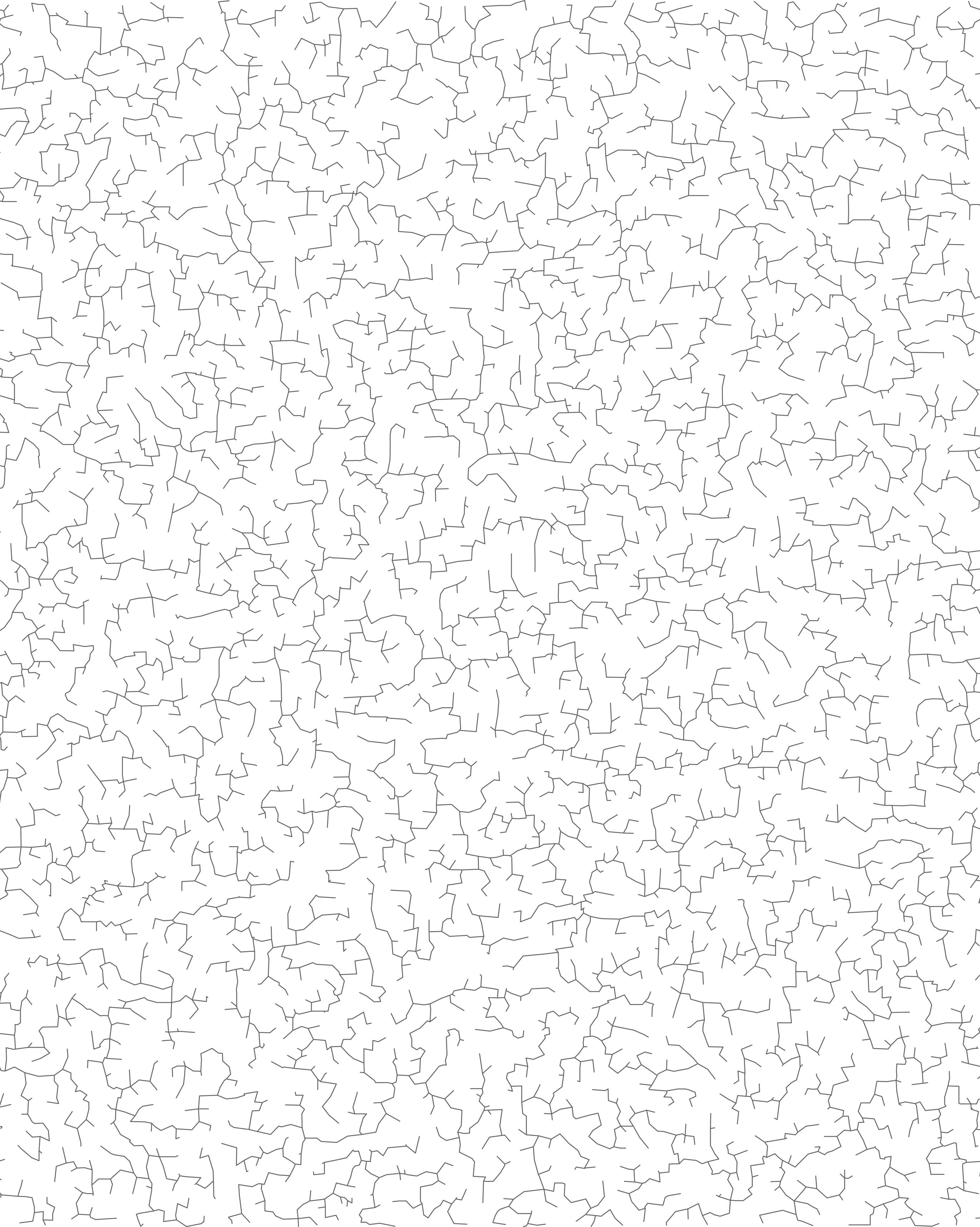 3.4  Linear Probing Demo
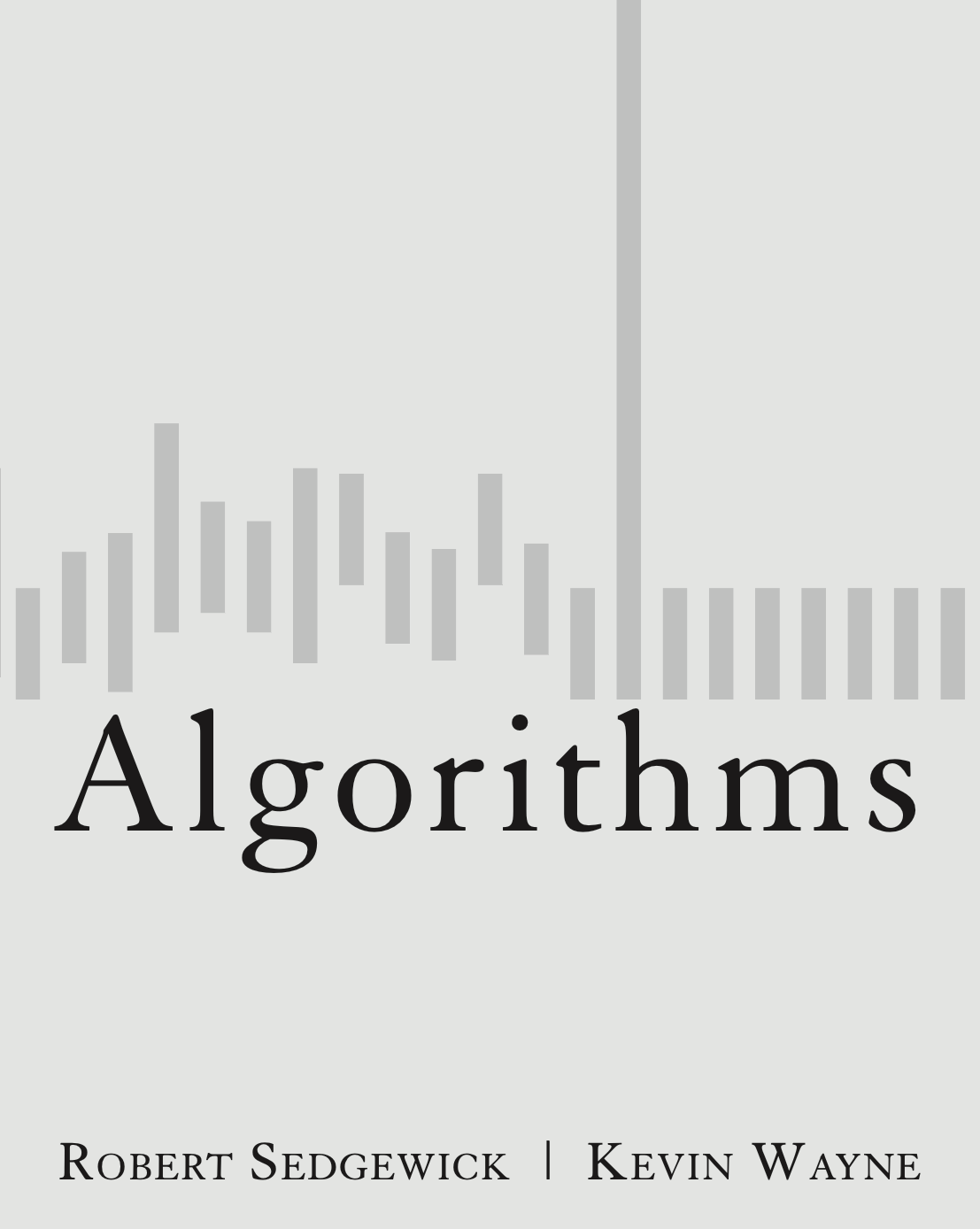 insert
search
http://algs4.cs.princeton.edu
Linear-probing hash table demo:  search
Hash.  Map key to integer i between 0 and M-1.
Search.  Search table index i; if occupied but no match, try i+1, i+2, etc.
linear-probing hash table
0
1
2
3
4
5
6
7
8
9
10
11
12
13
14
15
P
M
A
C
S
H
L
E
R
X
st[]
M = 16
Linear-probing hash table demo:  search
Hash.  Map key to integer i between 0 and M-1.
Search.  Search table index i; if occupied but no match, try i+1, i+2, etc.
E
search
hash(E) = 10
0
1
2
3
4
5
6
7
8
9
10
11
12
13
14
15
P
M
A
C
S
H
L
E
R
X
st[]
M = 16
Linear-probing hash table demo:  search
Hash.  Map key to integer i between 0 and M-1.
Search.  Search table index i; if occupied but no match, try i+1, i+2, etc.
E
search
hash(E) = 10
0
1
2
3
4
5
6
7
8
9
10
11
12
13
14
15
P
M
A
C
S
H
L
E
R
X
st[]
E
M = 16
search hit
(return corresponding value)
Linear-probing hash table demo:  search
Hash.  Map key to integer i between 0 and M-1.
Search.  Search table index i; if occupied but no match, try i+1, i+2, etc.
L
search
hash(L) = 6
0
1
2
3
4
5
6
7
8
9
10
11
12
13
14
15
P
M
A
C
S
H
L
E
R
X
st[]
M = 16
Linear-probing hash table demo:  search
Hash.  Map key to integer i between 0 and M-1.
Search.  Search table index i; if occupied but no match, try i+1, i+2, etc.
L
search
hash(L) = 6
0
1
2
3
4
5
6
7
8
9
10
11
12
13
14
15
P
M
A
C
S
H
L
E
R
X
st[]
L
M = 16
Linear-probing hash table demo:  search
Hash.  Map key to integer i between 0 and M-1.
Search.  Search table index i; if occupied but no match, try i+1, i+2, etc.
L
search
hash(L) = 6
0
1
2
3
4
5
6
7
8
9
10
11
12
13
14
15
P
M
A
C
S
H
L
E
R
X
st[]
L
M = 16
Linear-probing hash table demo:  search
Hash.  Map key to integer i between 0 and M-1.
Search.  Search table index i; if occupied but no match, try i+1, i+2, etc.
L
search
hash(L) = 6
0
1
2
3
4
5
6
7
8
9
10
11
12
13
14
15
P
M
A
C
S
H
L
E
R
X
st[]
L
M = 16
search hit
(return corresponding value)
Linear-probing hash table demo:  search
Hash.  Map key to integer i between 0 and M-1.
Search.  Search table index i; if occupied but no match, try i+1, i+2, etc.
K
search
hash(K) = 5
0
1
2
3
4
5
6
7
8
9
10
11
12
13
14
15
P
M
A
C
S
H
L
E
R
X
st[]
M = 16
Linear-probing hash table demo:  search
Hash.  Map key to integer i between 0 and M-1.
Search.  Search table index i; if occupied but no match, try i+1, i+2, etc.
K
search
hash(K) = 5
0
1
2
3
4
5
6
7
8
9
10
11
12
13
14
15
P
M
A
C
S
H
L
E
R
X
st[]
K
M = 16
Linear-probing hash table demo:  search
Hash.  Map key to integer i between 0 and M-1.
Search.  Search table index i; if occupied but no match, try i+1, i+2, etc.
K
search
hash(K) = 5
0
1
2
3
4
5
6
7
8
9
10
11
12
13
14
15
P
M
A
C
S
H
L
E
R
X
st[]
K
M = 16
Linear-probing hash table demo:  search
Hash.  Map key to integer i between 0 and M-1.
Search.  Search table index i; if occupied but no match, try i+1, i+2, etc.
K
search
hash(K) = 5
0
1
2
3
4
5
6
7
8
9
10
11
12
13
14
15
P
M
A
C
S
H
L
E
R
X
st[]
K
M = 16
Linear-probing hash table demo:  search
Hash.  Map key to integer i between 0 and M-1.
Search.  Search table index i; if occupied but no match, try i+1, i+2, etc.
K
search
hash(K) = 5
0
1
2
3
4
5
6
7
8
9
10
11
12
13
14
15
P
M
A
C
S
H
L
E
R
X
st[]
K
M = 16
Linear-probing hash table demo:  search
Hash.  Map key to integer i between 0 and M-1.
Search.  Search table index i; if occupied but no match, try i+1, i+2, etc.
K
search
hash(K) = 5
0
1
2
3
4
5
6
7
8
9
10
11
12
13
14
15
P
M
A
C
S
H
L
E
R
X
st[]
K
M = 16
search miss
(return null)